NATIONAL STOCK EXCHANGE (NSE)
Network Case Study
Financial STOCK EXCHANGE
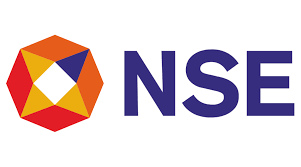 Project Objective
To transform and transition the exchange’s existing network, set up a shared NOC & SOC, and expand the exchange’s footprint to acquire more members in India.
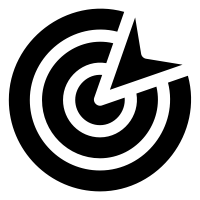 Integrated Value and OutcomeIntegrated play of network Managed Services provider, network integrator & skillsets to run NOC operations for such mission-critical networks.

Value for Client 
Provided the exchange a predicable model to scale operations over multiple cities from a limited presence using network and Edge assets. This has helped significant growth in member acquisition and lowering the cost of operations for existing members.
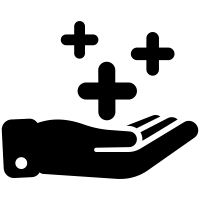 Project Model
Managed-Services-led model
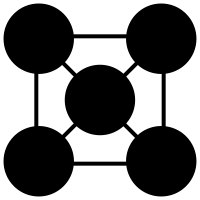 MANAGED  NETWORK SERVICES
Sify’s UniquenessIntegrated value of skills – Network Integrator, NOC & Managed Services, Network Transformation Services including design, optimization and transitioning of the network.
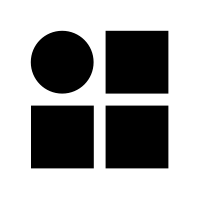 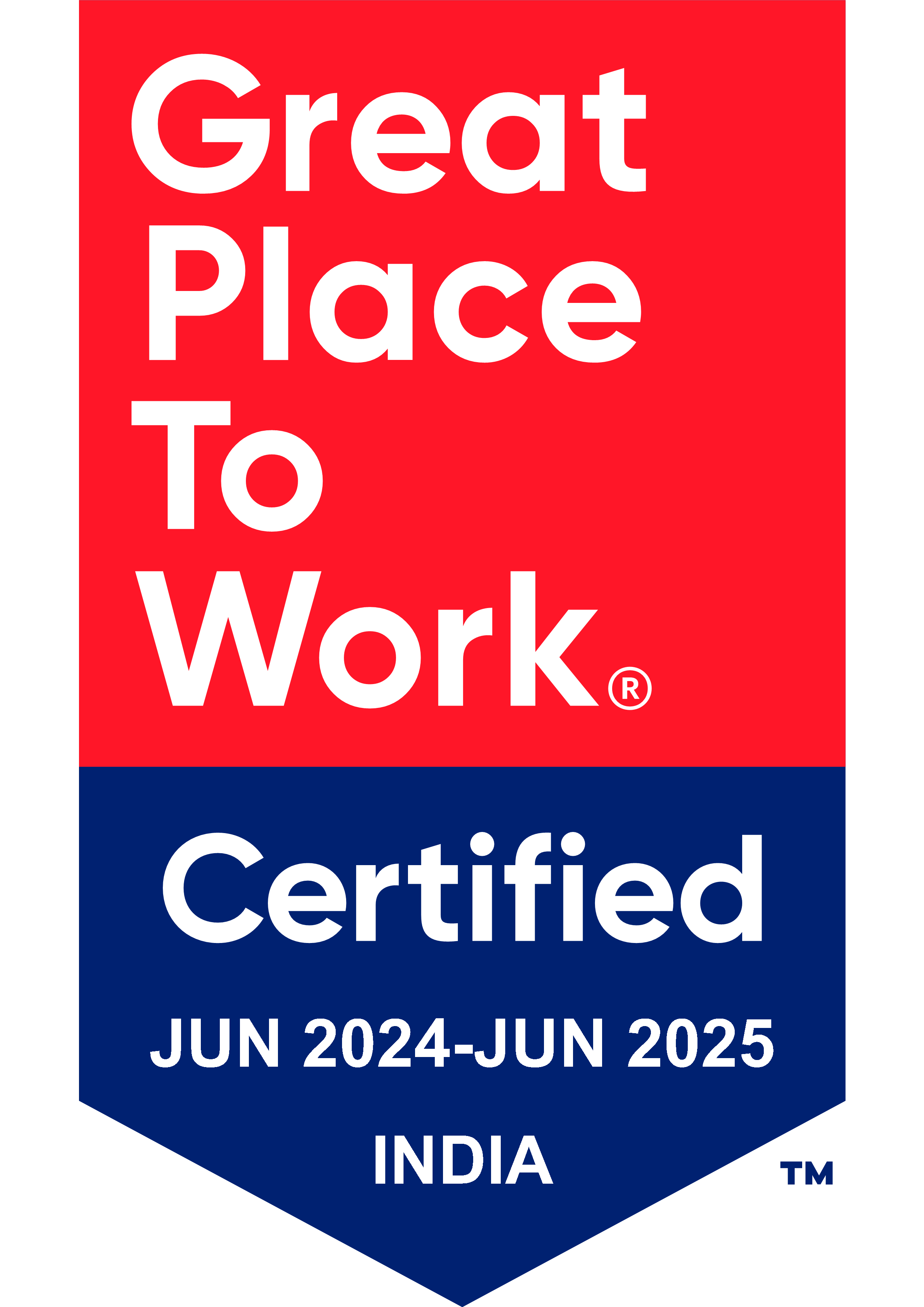 Thank You